Liturgie de l’Envoi -> Chant d’Envoi
Jubilez, criez de joie! 
Acclamez le Dieu trois fois Saint!
Venez le prier dans la paix, 
témoigner de son amour.
Jubilez, criez de joie pour Dieu, notre Dieu

1.	Louez le Dieu de lumière. 
	Il nous arrache aux ténèbres.
	Devenez en sa clarté 
	Des enfants de la lumière.
Liturgie de l’Envoi -> Chant d’Envoi
Jubilez, criez de joie! 
Acclamez le Dieu trois fois Saint!
Venez le prier dans la paix, 
témoigner de son amour.
Jubilez, criez de joie pour Dieu, notre Dieu

2.	Ouvrez-vous, ouvrez vos cœurs 
	Au Dieu de miséricorde.
	Laissez-vous réconcilier, 
	Laissez-vous transfigurer.
Liturgie de l’Envoi -> Chant d’Envoi
Jubilez, criez de joie! 
Acclamez le Dieu trois fois Saint!
Venez le prier dans la paix, 
témoigner de son amour.
Jubilez, criez de joie pour Dieu, notre Dieu

Notre Dieu est tout Amour, 
	Toute paix, toute tendresse.
	Demeurez en son Amour 
	Il vous comblera de Lui.
Liturgie de l’Envoi -> Chant d’Envoi
Jubilez, criez de joie! 
Acclamez le Dieu trois fois Saint!
Venez le prier dans la paix, 
témoigner de son amour.
Jubilez, criez de joie pour Dieu, notre Dieu

A l’ouvrage de sa grâce, 
	Offrez toute votre vie.
	Il pourra vous transformer, 
	Lui, le Dieu qui sanctifie.
Liturgie de l’Envoi -> Chant d’Envoi
Jubilez, criez de joie! 
Acclamez le Dieu trois fois Saint!
Venez le prier dans la paix, 
témoigner de son amour.
Jubilez, criez de joie pour Dieu, notre Dieu

5.	Louange au Père et au Fils, 
	Louange à l’Esprit de gloire
	Bienheureuse Trinité, 
	Notre joie et notre vie.
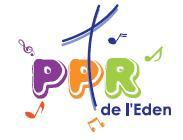